الدرس الثالث
القياس : شروطه ,وأشكاله
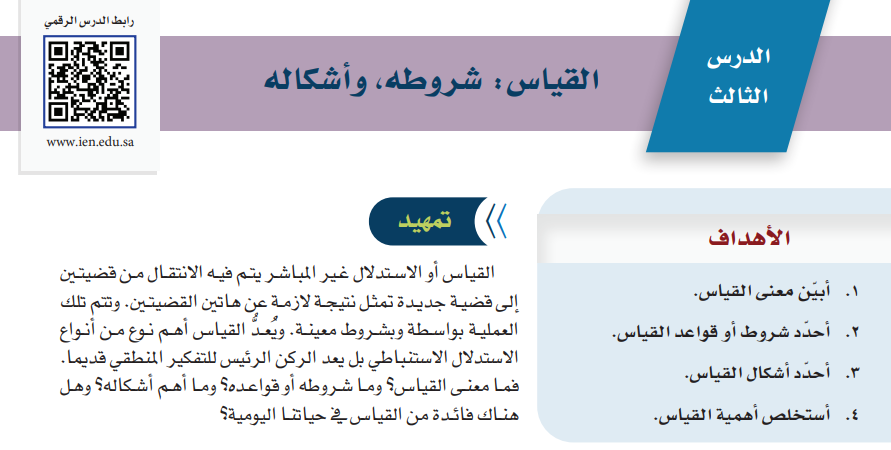 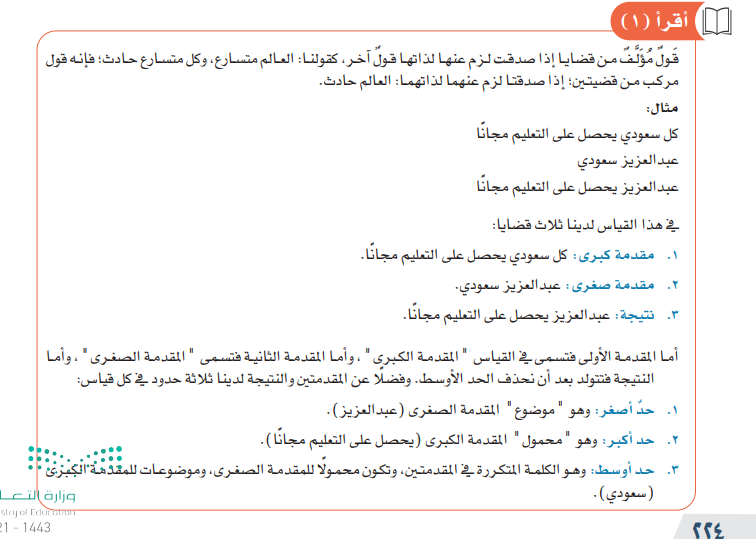 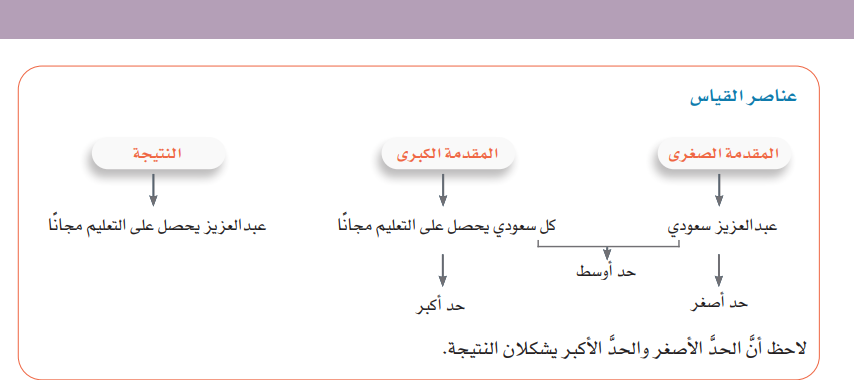 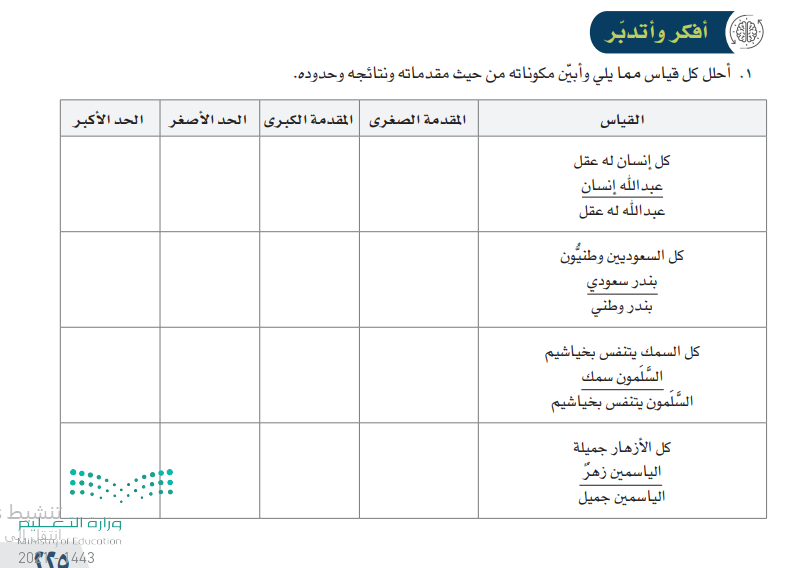 عقل
عبدالله
عبدالله إنسان
كل إنسان له عقل
كل السعوديين وطنيون
وطني
بندر سعودي
بندر
كل السمك يتنفس بخياشيم
يتنفس بخياشيم
السلمون
السلمون سمك
الياسمين
كل الأزهار جميلة
جميل
الياسمين زهرة
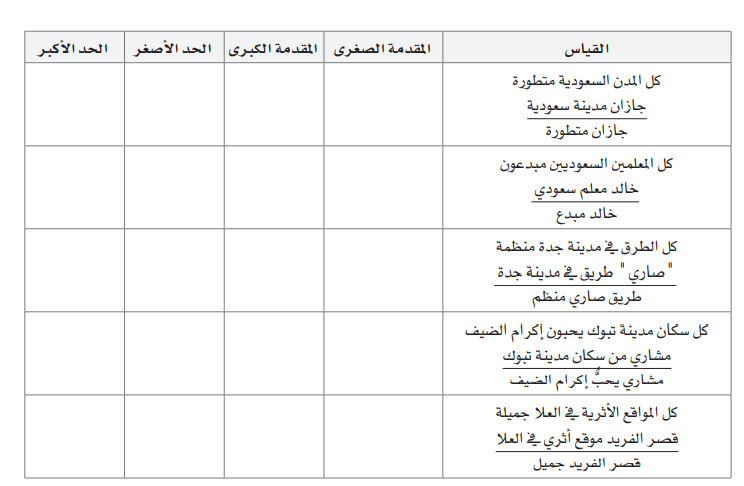 كل المدن السعودية متطورة
متطورة
جازان
جازان مدينة سعودية
خالد
مبدع
كل المعلمين السعوديين مبدعون
خالد معلم سعودي
صاري طريق في مدينة جدة
منظم
طريق صاري
كل الطرق في مدينة جدة منظمة
مشاري من سكان مدينة تبوك
كل سكان مدينة تبوك يحبون إكرام الضيف
مشاري
إكرام الضيف
كل المواقع الأثرية في العلا جميلة
قصر الفريد موقع أثري في العلا
جميل
قصر الفريد
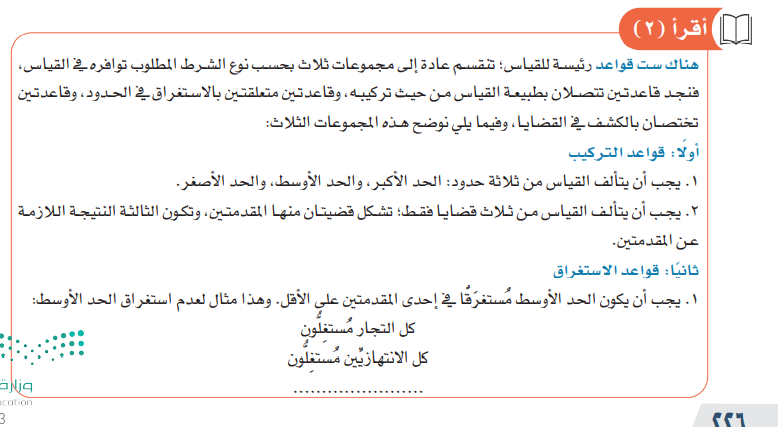 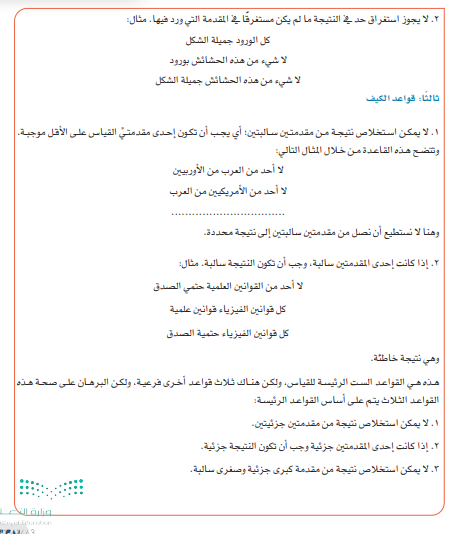 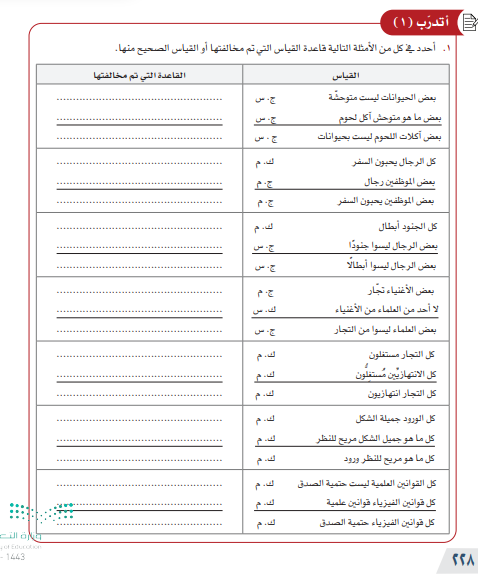 قاعدة لا إنتاج من جزئيتين
القياس الصحيح
استغراق حد في النتيجة لم يكن مستغرقًا في المقدمة التي ورد فيها.
لا إنتاج من كبرى جزئية وصغرى سالبة .بالإضافة إلى استغراق حد في النتيجة لم يكن مستغرقًا في المقدمة التي ورد فيها الحد الأوسط غير مستغرق.
استغراق حد في النتيجة لم يكن مستغرقًا في المقدمة التي ورد فيها.
استغراق حد في النتيجة لم يكن مستغرقًا في المقدمة التي ورد فيها.
إذا كانت إحدى المقدمتين سالبة ,وجب أن تكون النتيجة سالبة.
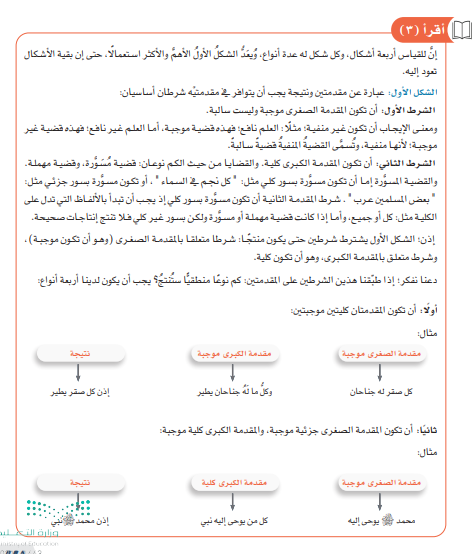 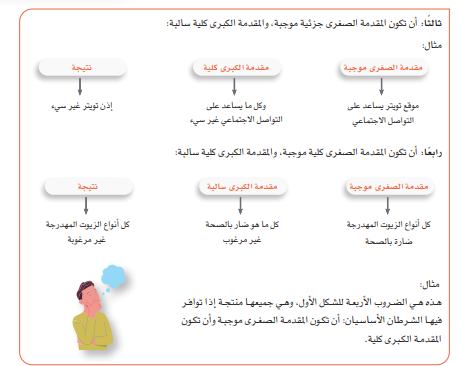 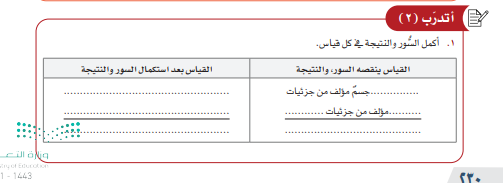 كل جسم مؤلف من جزئيات
بعض ما هو مؤلف من جزئيات كائنات حية .
بعض الأجسام كائنات حية.
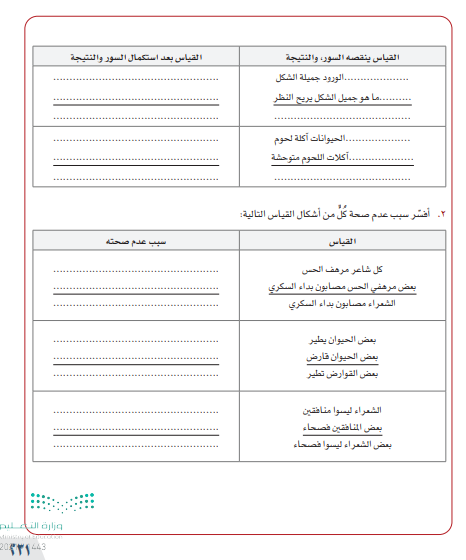 كل الورود جميلة
بعض ما هو مريح الشكل يريح النظر.
بعض الورود تريح النظر
كل الحيوانات آكلة لحوم
بعض آكلات اللحوم متوحشة
بعض الحيوانات متوحشة
النتيجة ينقصها سور
لا إنتاج من جزئيتين
المقدمة الكبرى ينقصها السور
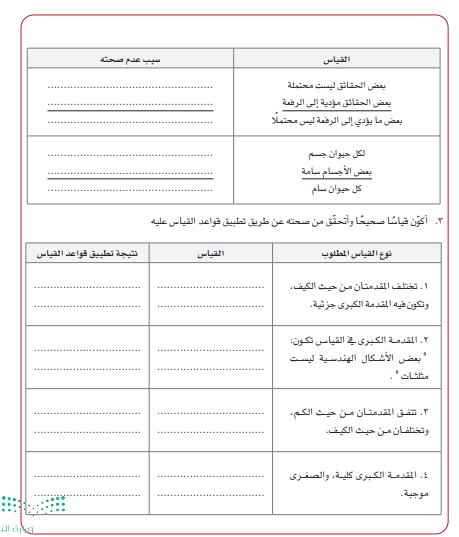 لا إنتاج من جزئيتين
إذا كان إحدى المقدمتين جزئية وجب أن تكون النتيجة جزئية بالإٌضافة إلى وجود أربعة حدود بالقياس وهذا مخالف شروط القياس.
بعض الحاضرين ناجحون ج.م
لا إنتاج من مقدمتين جزئيتين
بعض الطلاب حاضرون ج.م
بعض الطلاب ناجحون ج.م
بعض الأشكال ليست مثلثات(كبرى)
لا إنتاج من مقدمتين جزئيتين
بعض المثلثات لها ثلاث زوايا ( صغرى)
بعض الأشكال الهندسية ليس ثلاث زوايا
كل الحاضرين ليسوا ناجحين ك.س
القياس صحيح ومستوف للشروط
كل الطلاب حاضرون ك.س
الطلاب ليسوا ناجحين ك.س
كل الحاضرين ناجحون ك.م
القياس صحيح ومستوف لشروط القياس الصحيح
بعض الطلاب حاضرون  ج.م
بعض الطلاب ناجحون ج.م
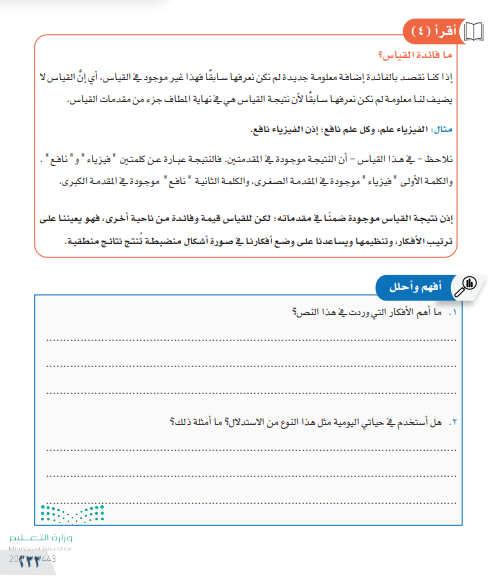 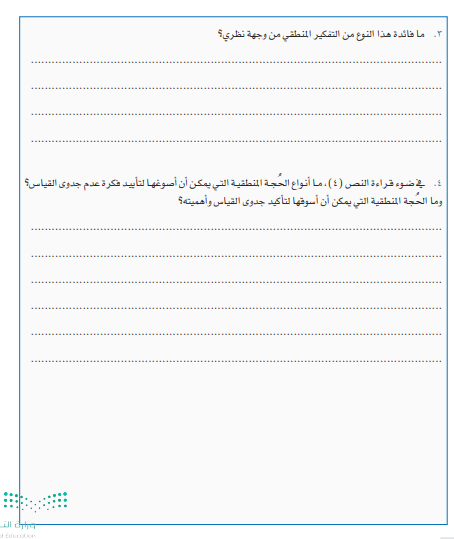 هذا النوع من التفكير يعيننا على ترتيب الأفكار , وتنظيمها
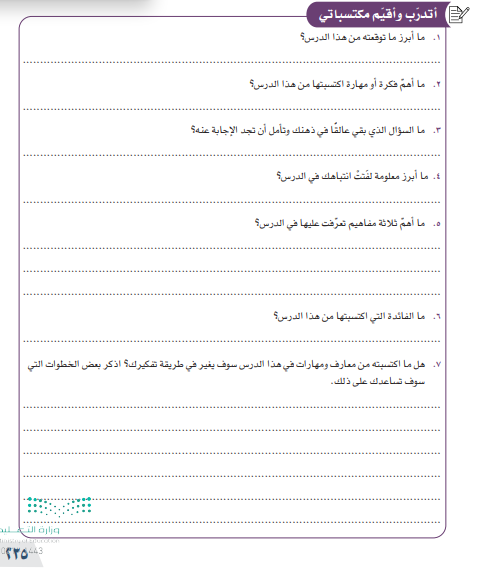